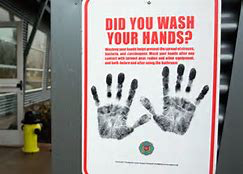 US Economic Update
California Community Colleges 
Real Estate Education Center

October 15, 2021
Jon Haveman, Ph.D.
Executive Director, NEED
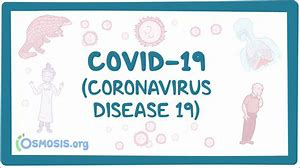 1
National Economic Education Delegation
Vision
One day, the public discussion of policy issues will be grounded in an accurate perception of the underlying economic principles and data.

Mission
NEED unites the skills and knowledge of a vast network of professional economists to promote understanding of the economics of policy issues in the United States.

NEED Presentations
Are nonpartisan and intended to reflect the consensus of the economics profession.
2
Who Are We?
Honorary Board: 54 members
2 Fed Chairs: Janet Yellen, Ben Bernanke
6 Chairs Council of Economic Advisers
Furman (D), Rosen (R), Bernanke (R), Yellen (D), Tyson (D), Goolsbee (D)
3 Nobel Prize Winners
Akerlof, Smith, Maskin
Delegates: 600+ members
At all levels of academia and some in government service
All have a Ph.D. in economics
Crowdsource slide decks
Give presentations
Global Partners: 44 Ph.D. Economists
Aid in slide deck development
3
Available NEED Topics Include:
Coronavirus Economics
US Economy
Climate Change
Economic Inequality
Economic Mobility
Trade and Globalization
Minimum Wages
Immigration Economics
Housing Policy
Federal Budgets
Federal Debt
Black-White Wealth Gap
Autonomous Vehicles
US Social Policy
4
Credits and Disclaimer
This slide deck was authored by:
Jon D. Haveman, NEED
Scott Baier, Clemson University
Geoffrey Woglom, Amherst College (Emeritus)
Brian Dombeck, Lewis & Clark College
Doris Geide-Stevenson, Weber State

Disclaimer
NEED presentations are designed to be nonpartisan.
It is, however, inevitable that the presenter will be asked for and will provide their own views.
Such views are those of the presenter and not necessarily those of the National Economic Education Delegation (NEED).
5
Outline
State of the Pandemic
Evidence of Impact
Employment Growth
Inflation
The Debt
6
COVID Cases: Trend is Reversing Nationwide
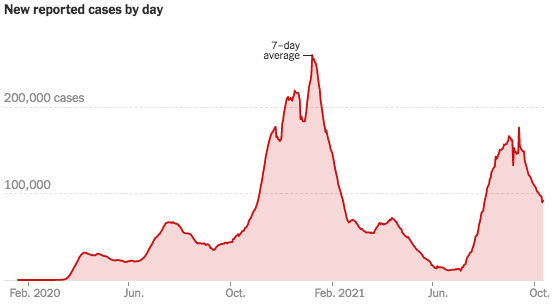 7
Source: NYTimes
California Cases Were Falling Nicely
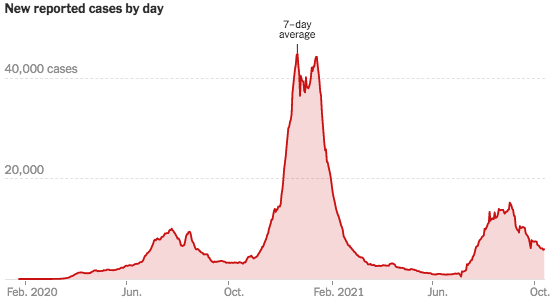 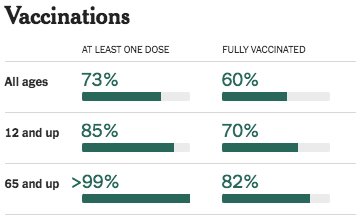 8
Source: NYTimes
Evidence of Impact
9
GDP Trajectory: Pandemic Plunge!
GDP is:
$0.5 Trillion below 2019 forecast.
$0.2 Trillion ABOVE 2019-Q4 level.
10
GDP Growth – Past & Forecast
Atlanta Fed, GDPNow:   2021-Q3 = 1.3%
Growth has slowed significantly.

Coincidentally, so has government COVID spending.
11
Spending Patterns Since First US Case
12
Source: https://tracktherecovery.org/
Employment Gap
4.9 Million below February, 2020.
9.2 Million below where we should be.
13
[Speaker Notes: payroll_recent.png]
Employment Growth Has Been Disappointing
14
Why Slow Employment Growth?
It might be:
Continued fear of the virus.
Microchip shortages.
Geographic mismatch and an unwillingness to relocate…yet.
Childcare – lack of availability.
People wanting to do better.
Facilitated by additional UI payments.
People dropping out of the labor force.
15
Job Openings Are Up, but Falling
16
Quits Are Rising! The Great Resignation
17
Quits – Rising, but More in Some Industries
Accom. & Food Services
Leisure & Hospitality
Retail
18
This is Happening Despite Rising Wages
Leisure & Hospitality
Total Nonfarm
19
Labor Force is Shrinking: More for Women
Decline of 200 thousand
In September.
- All women and then some.
20
Labor Force is Gap is Widening
Pre-Pandemic Gap of 10 million
Gap is now 16 million
21
Employment in California
22
Government Policy
23
What Have Been Policy Effects
Monetary Policy (Fed) acted quickly and effectively to prevent a financial market meltdown and to keep credit flowing.  But the Fed lends and does not spend.
Fiscal policy (Congress) acted quickly, but inevitably made some mistakes.
Stimulus Checks, A ($268b)
Expanded Unemployment, B ($268b)
Paycheck Protection Program, C- ($525b)
Last two packages: $2.8 Trillion, $5 Trillion in total.
24
Not All Jobs Are Recovering
25
Another Hard-Hit Sector:  Small Business
Small Biz Closures in the United States
Small Biz Closures in San Francisco
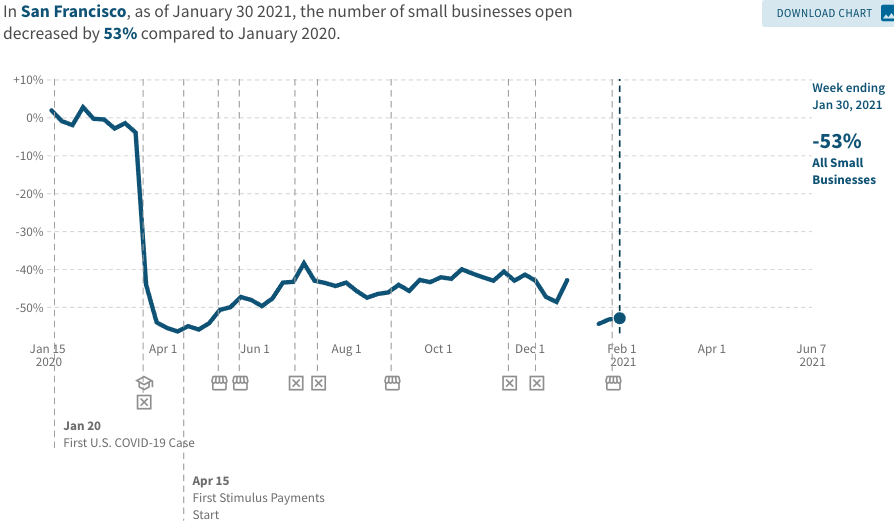 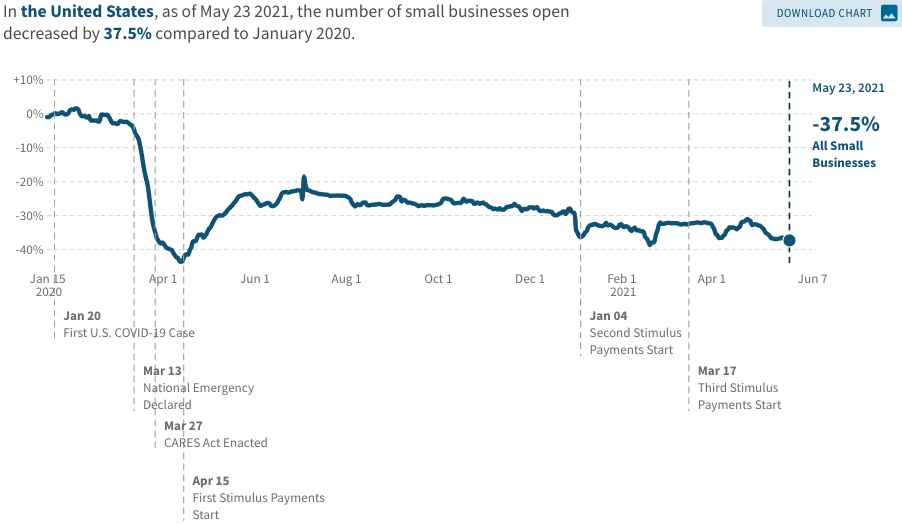 26
Stockholders doing Very Well
27
Debt: A Problem Exacerbated….Not Created
28
Current Deficits in Perspective:
The budgetary cost of the 3 major fiscal packages during the pandemic was over $5 trillion.  As a share of the economy this is almost the size of war production in 1943.
			(Romer, Brookings Papers on Economic Activity, 3/25/2021.)

Since March of 2021, Fed net holdings of US Treasury bonds have increased by $2.7 trillion.
29
Inflation – Climbing! Should we worry?
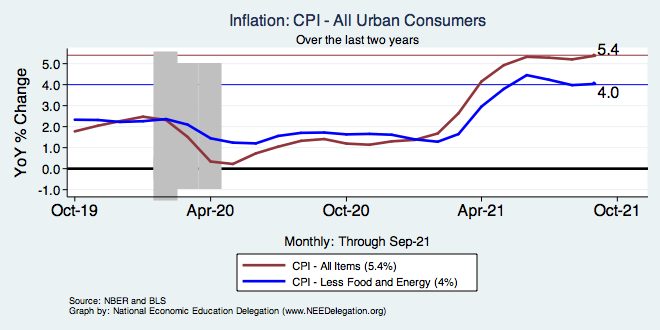 30
[Speaker Notes: Cpi_recent.png]
What Index to Follow: CPI or PCE?
CPI is the headline statistic, followed by most newspapers.
Allows more granularity – ability to look at specific products.

PCE is the one followed by the Fed.
Why?
Accounts for short term fluctuations in consumer purchases.
Based on more reliable data.

Fed generally pays attention to the core inflation #s.
Excluding food and energy.
31
Inflation – The Fed’s Metric! Should we worry?
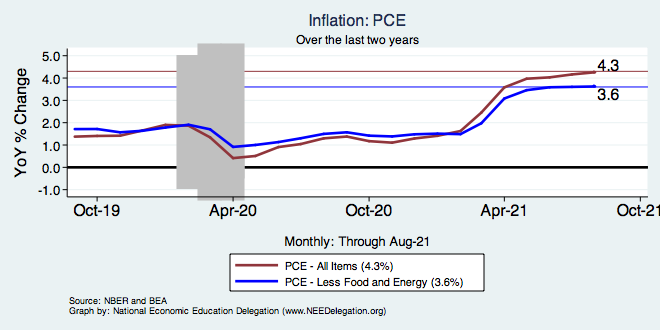 32
[Speaker Notes: Cpi_recent.png]
Inflation – PCE and Fed Suggest: No!
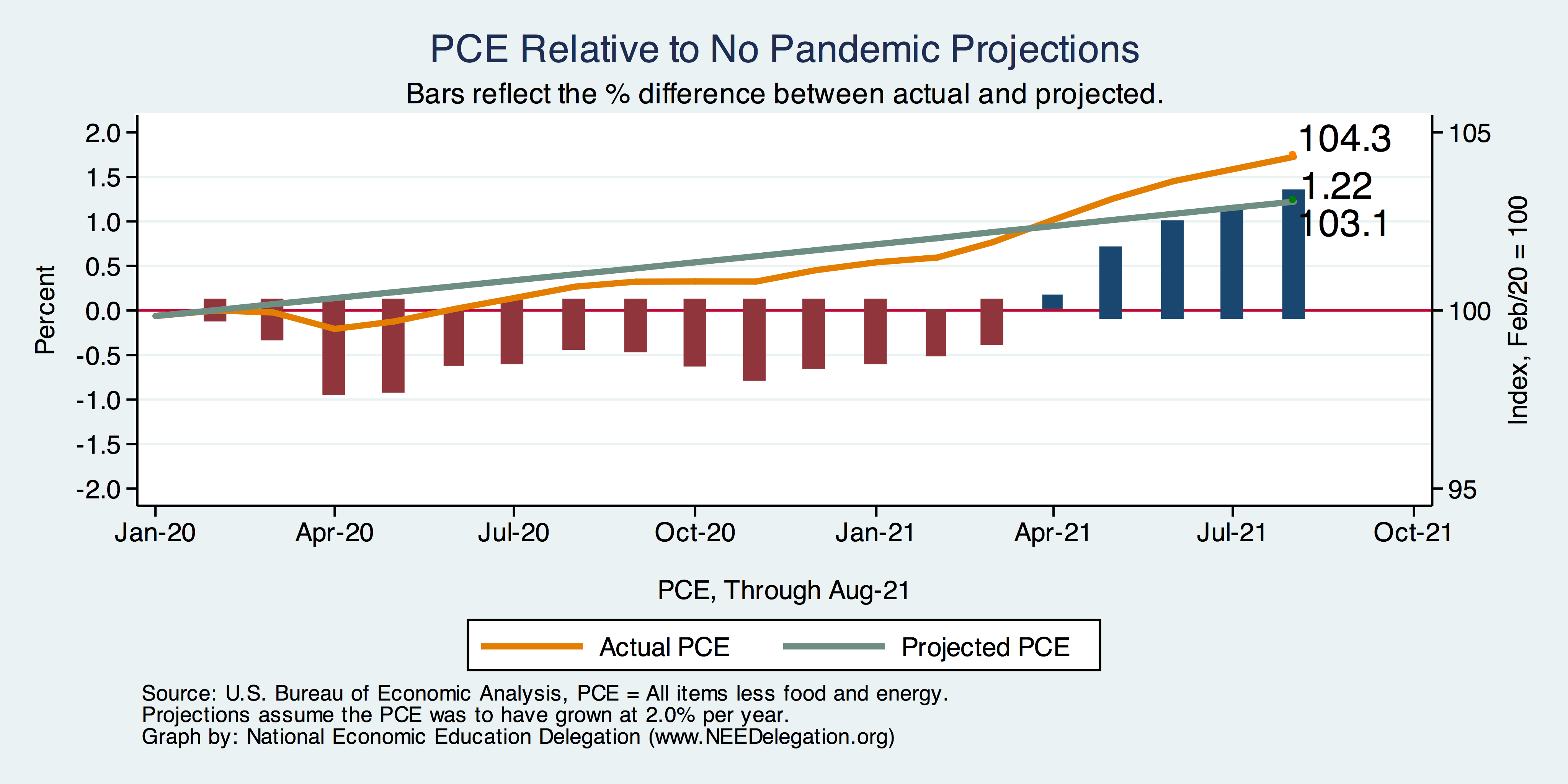 33
[Speaker Notes: Cpi_recent.png]
Inflation: Concentrated
34
Puzzle:  Is Inflation Permanently Higher?
Fed:  No.  Price increases are 
1) rebound from low prices last year; 
2) temporary due to supply chain disruptions; e.g., used cars, bldg supplies.

On the other hand:  We are close to full employment and monetary and fiscal policies are very easy.

Nobody knows.

Paul Krugman: Don’t just do something, stand there!
35
Structural Changes?
Pandemic has been an accelerant.
Not a change agent.
Retail
Telecommuting
Telehealth
Business travel?
Wealth concentration
Industry concentration
Automation
36
Residential Real Estate
Rental markets
Eviction moratoria are over.
CA: Making payments can stay + 25%.
Self-evictions?
Not enough in the American Rescue Plan.
Reports of rents rising significantly.
Owned homes
Depends on location. 
San Francisco – recovering.
Los Angeles County – continued strength.
Size matters: large homes are selling particularly well.
37
Inflation – Cost of Rent
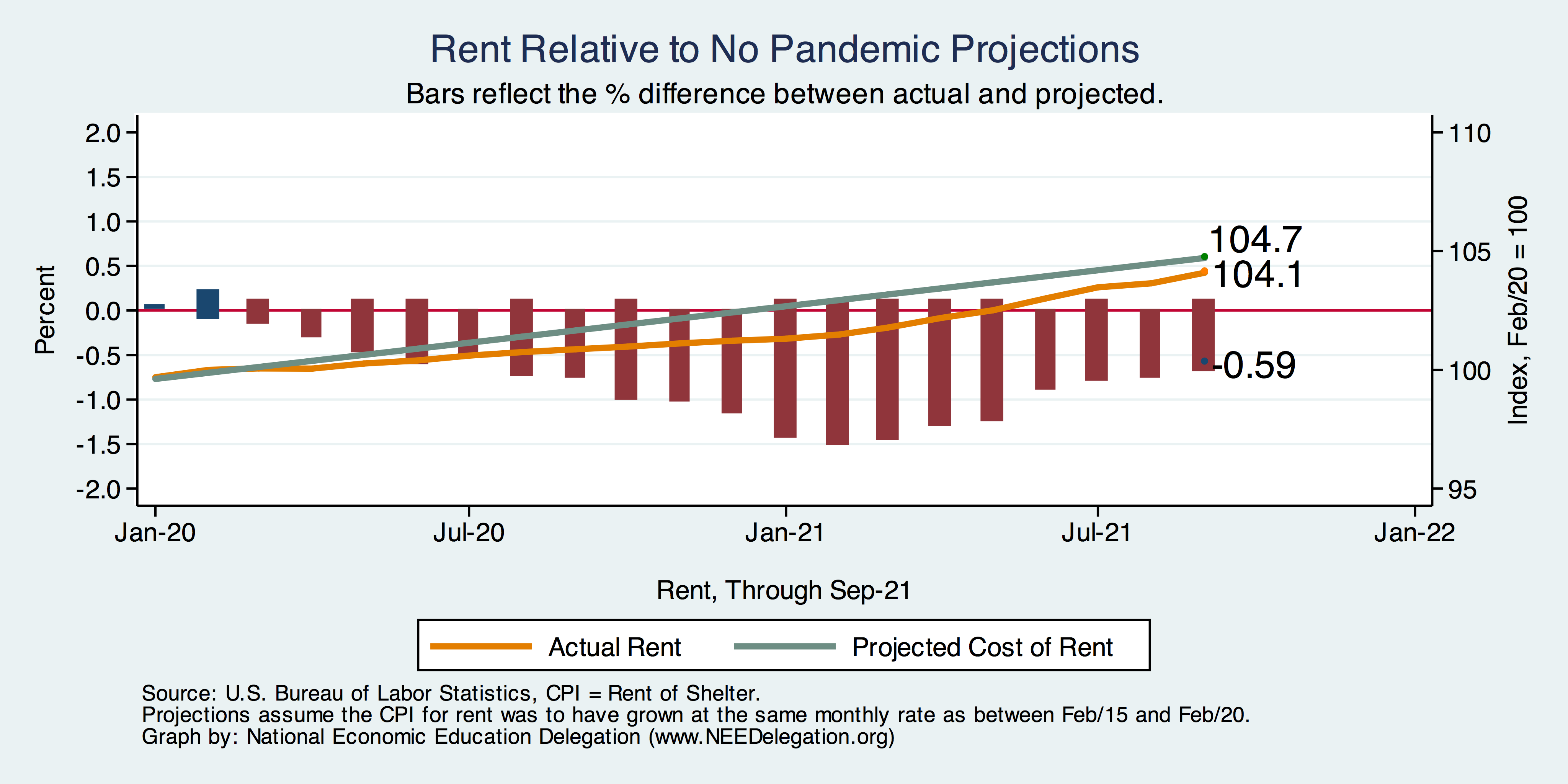 38
[Speaker Notes: Cpi_recent.png]
Home Prices and Housing Starts
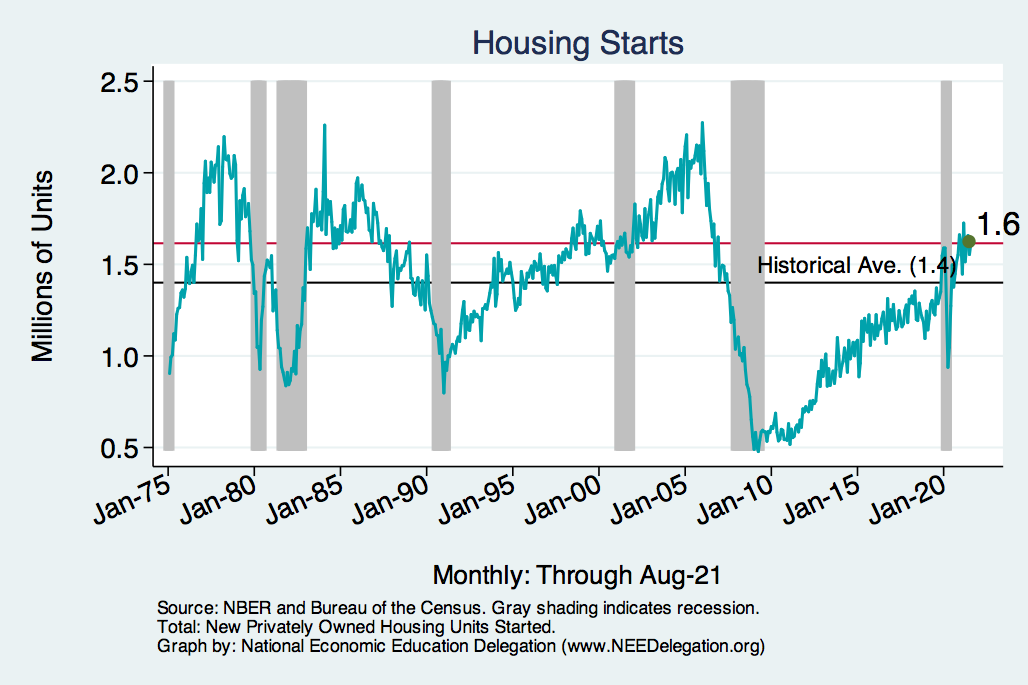 39
[Speaker Notes: Charts:
homeprices_recession.png
housing.png]
Real Estate Prices
40
RE Experiences Differ!
41
Commercial Markets
Short term – disaster
Long term - unknown
Really depends on how work location preferences shake out.
Telecommuting?
Reduced demand for space in inner core areas.
Increased demand for smaller spaces in suburban areas.
42
Commercial RE
Implications of COVID
Telecommuting and closures are the main story.
Long term implications
Jack Dorsey – Twitter – never coming back to the office!
I believe we are in a telecommuting honeymoon.
80% of pre-COVID occupancy.
Depends on productivity/cost implications.
Uber/Lyft model writ large.
Individual level vs firm level productivity.
When is the long term?
43
Primary Topics Covered
GDP
Recovered the decline, but not where it should be.
Won’t recover previous forecast until late 2022.
Employment
Still down 9.2 million jobs relative to forecast.  (4.9 million relative to Feb/20).
Labor force is 6.0 million smaller than at the beginning of the pandemic.
Rising wages are not enticing low-wage workers back to work.
Inflation
Going to be high for a while, but transitory – we hope.
Federal Debt
Has grown significantly, but economists are not worried…yet.
Real Estate
Residential, strong.  Commercial, less so…for some time.
44
Conclusion
Recovery is well underway, but may be slowing.
Significant structural changes – accelerant.
GDP will likely expand 5% percent this year, 3-4% next.
Physical health determines economic health for the economy.
Well on our way to recovery, both health and economic.
Variants may well slow our progress.
Gov’t missteps may also hinder progress.
Biggest problems:
Supply chain bottlenecks.
Labor force participation.
45
Thank you!
Any Questions?


www.NEEDelegation.org
Jon D. Haveman
Jon@NEEDelegation.org

Contact NEED: info@NEEDelegation.org

Submit a testimonial:  www.NEEDelegation.org/testimonials.php

Become a Friend of NEED:  www.NEEDelegation.org/friend.php
46
GDP: Quarterly Growth
47
[Speaker Notes: Graph: gdp_pot_grow.png

The Point: From 1990 – 2007, average annual US GDP growth pre-crisis is 2.94%. However, post-crisis US GDP growth is 2.19% (0.75 percentage points lower). Why is has the recovery been sluggish?

Note: At the recession’s height, the gap between quarterly GDP growth and potential growth was 2.5 percentage points.]
Recovery Due to Immense Fiscal Stimulusand Control of COVID
48
Stimulus allowed Spending to Recover
But Note that Saving also went way up
Saving
Abnormally high Saving is over $2trillion
49
And We’re Buying Mostly … Stuff
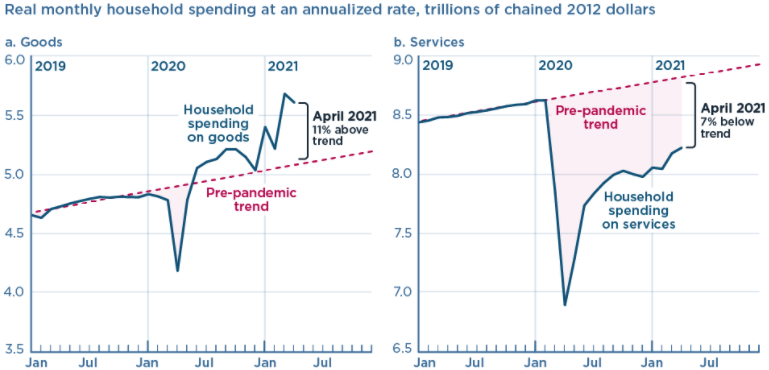 50
Source: Jason Furman, PIIE
Labor Force is Shrinking
51
DJIA and S&P 500
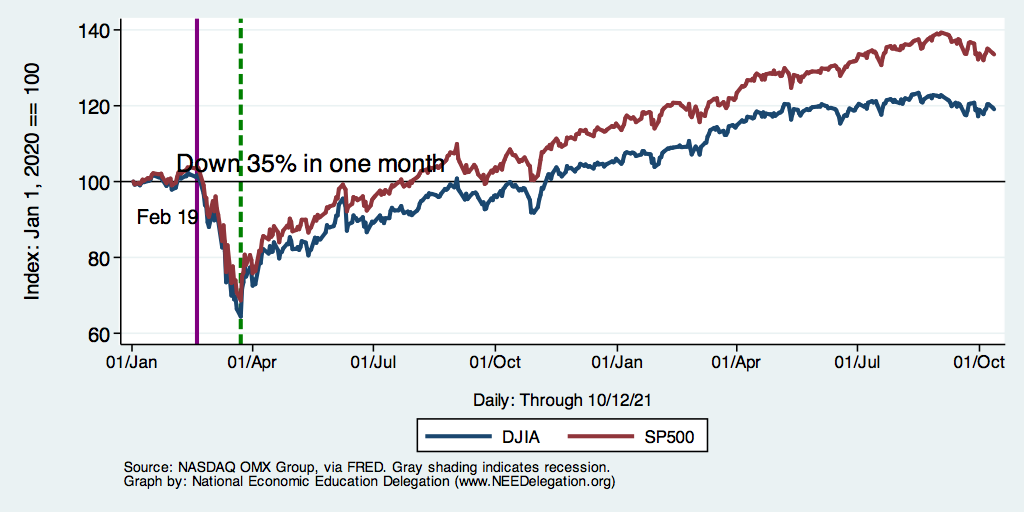 52
Small Businesses: They Didn’t Get Enough PPP
53
Inflation – Prepandemic Stability
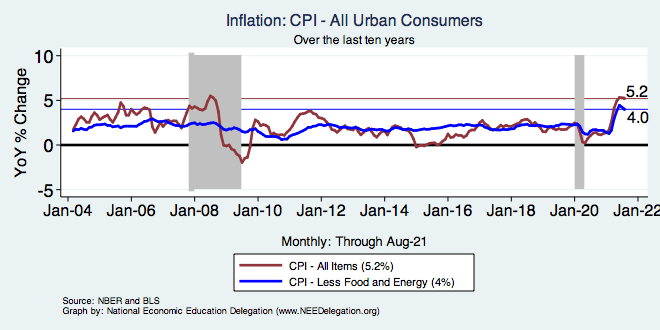 54
[Speaker Notes: Cpi_recent.png]
Inflation – CPI Suggests: Yes!
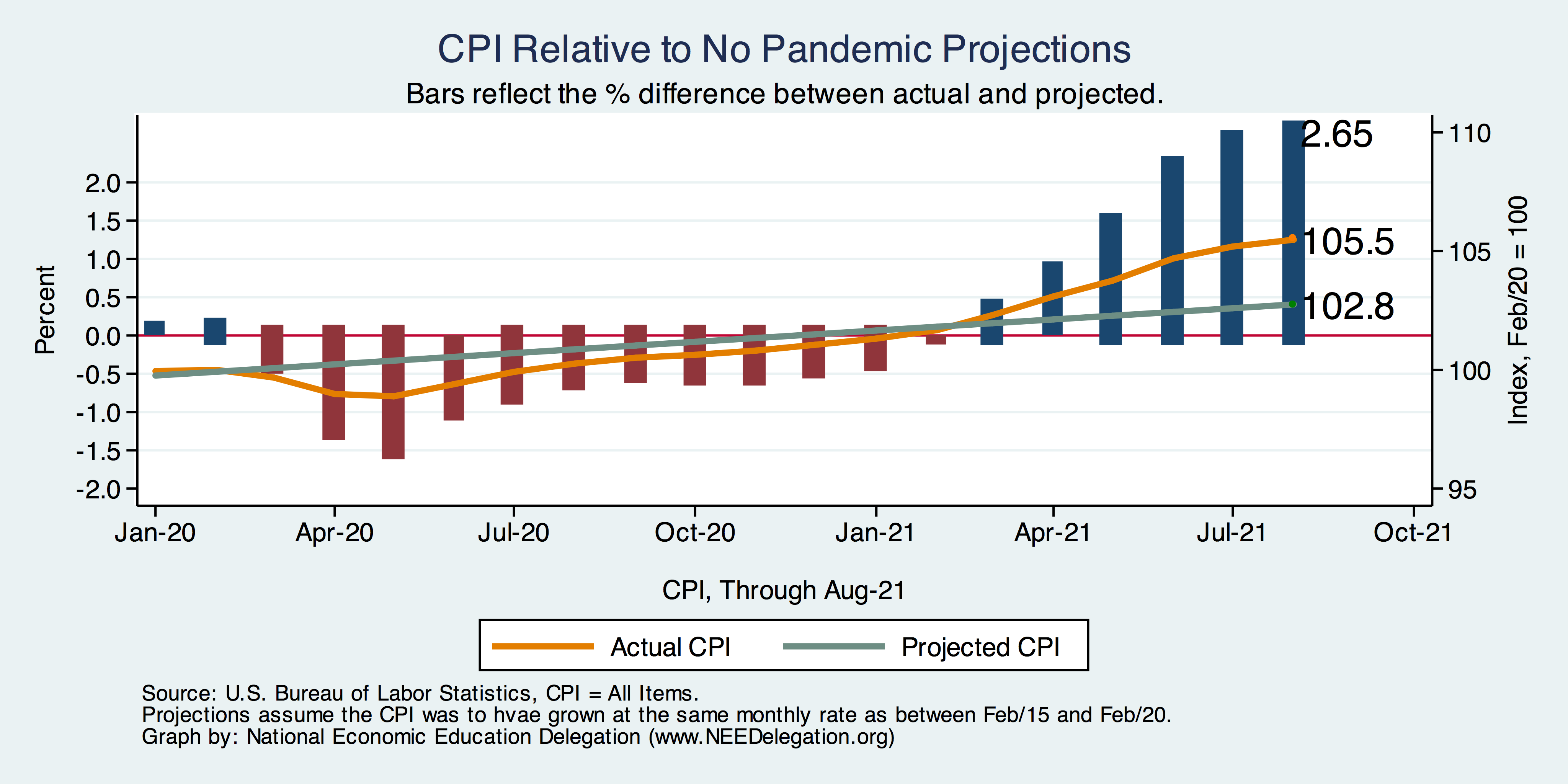 55
[Speaker Notes: Cpi_recent.png]
Trillions in Pandemic Spending
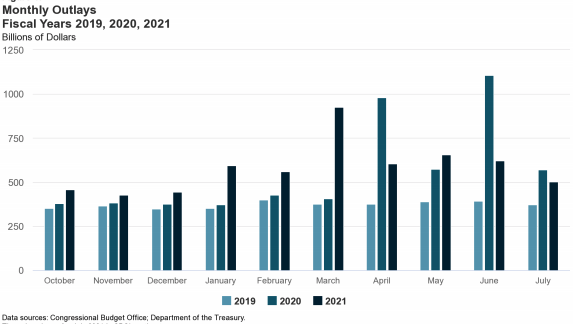 56
Why so Excited About Telecommunting?
Productivity at home appears to be really high during pandemic.
Nothing else to do.
Short term – corporate culture and new hires – visibility to the boss – camaraderie.

CEOs are salivating over reduced Comm RE costs.
57
Telecommuting – Will it Stick?
Working from home is ALWAYS less productive than working in the office.
But the gap has shrunk because of technology.
In the interest of workplace productivity, employers are likely to allow more working from home.
Increased in-office moral and hence productivity.
But not 100% or even 50%.  How much?
Has important implications for real estate.
58
Population Change: San Francisco & LA Counties
59
Recovery/Recession for Whom?
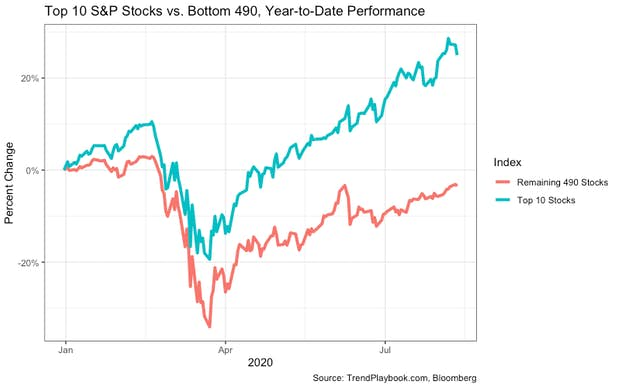 Top 10 S&P Stocks:
Apple
Microsoft
Amazon
Facebook
Alphabet Class A shares
Alphabet Class C shares
Berkshire Hathaway
Johnson & Johnson
Visa
Procter & Gamble
60
Inflation – Summary
Headline inflation story is troublesome.
The Fed suggests that it is not.
Powell: current high inflation is “transitory”.
That does not mean that price levels will come down.
It means that inflation is likely to return to its prior trajectory once the economy has worked out the pandemic kinks.
Fed targets 2.0%.  We are currently just 1.2% above that.
61
[Speaker Notes: Cpi_recent.png]
www.NEEDelegation.org/LocalGraphs
For every state and county in the United States.
Detailed graphs on employment, housing, moves, and other statistics.
62